UCC28730-Q1 Start-up issue
© 2017 MARUBUN CORPORATION
Schematics
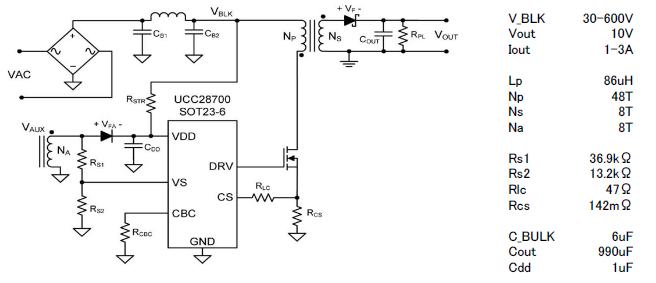 UCC28730
HV
470
© 2016 MARUBUN CORPORATION
1
Phenomenon
At the input voltage fluctuation test, sometimes the IC can’t start up.
  Voltage fluctuation test: the input voltage rises and falls at 10V intervals.
UCC28700-Q1 doesn’t happen this phenomenon.
*UCC28700-Q1 is same schematics as UCC28730-Q1.
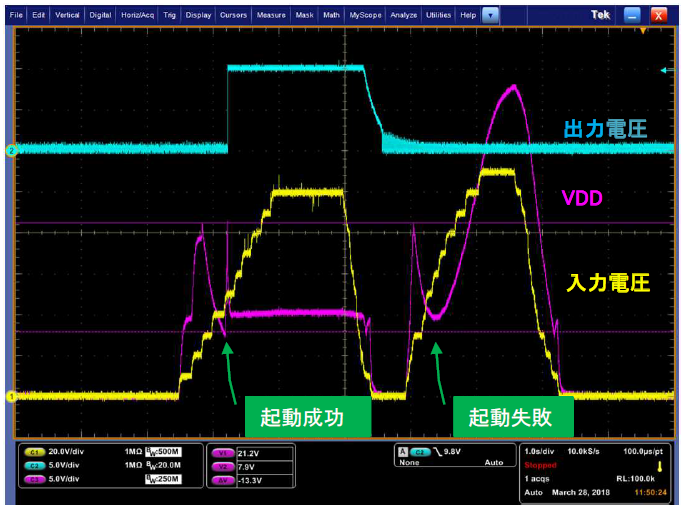 VOUT
VDD
Vblk
Pass
Failure
© 2016 MARUBUN CORPORATION
2
Question
- Is there any solutions for this problem?

- Why UCC28700-Q1 doesn’t happen this problem?
© 2016 MARUBUN CORPORATION
3